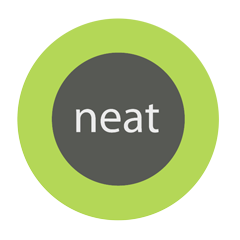 Project NEAT: Objectives & outcomes
Writing Measurable Learning Objectives That Work
Today’s Objective
By the end of today’s workshop participants will be able to:
Write measurable learning objectives for their course.

Organizing your course with measurable learning objectives aligns course competencies, outcomes & assessment
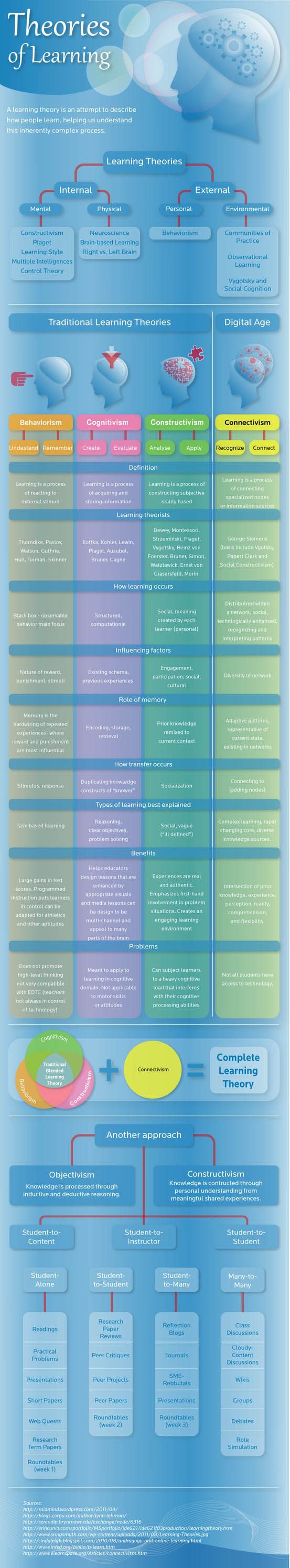 But first: Some theories of learning…
Learning theories remind us that there are many different ways of learning and knowing information. 

A reconceptualization of learning theory that keeps the student at the “center” allows teachers to leverage the best of each theory and practice
http://www.teachthought.com/learning/a-visual-primer-o-learning-theory/
Pair-Share Activity: 5 musicians, one guitar
Watch the following video:
https://www.youtube.com/watch?v=p4hIzgqA9io
Pair with a partner and discuss the following:
What was the objective here?
How do you think they accomplished their objective individually?
What is the “assessment” piece?
How do we “assess” their objective?
The end game: What’s your goal?
Before we can write measurable learning objectives, we need to think about the goal:
Consider the following:
What is it that I want the students to accomplish?
What are the core concepts I want them to leave this course applying & synthesizing as they continue their educational journey?

Write down your answers to help you design learning objectives!
our role as instructor
As an instructor, it’s our role to facilitate learning. 
To accomplish this, we need to provide the road map as to how students will accomplish the goals we set.
Think about Measurable Learning Objectives as the check points on the road map to success.
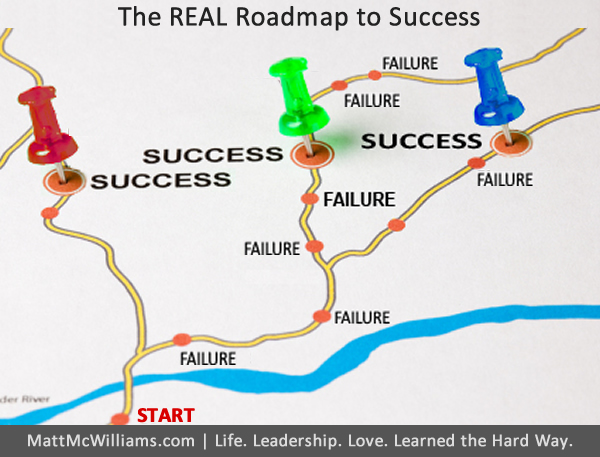